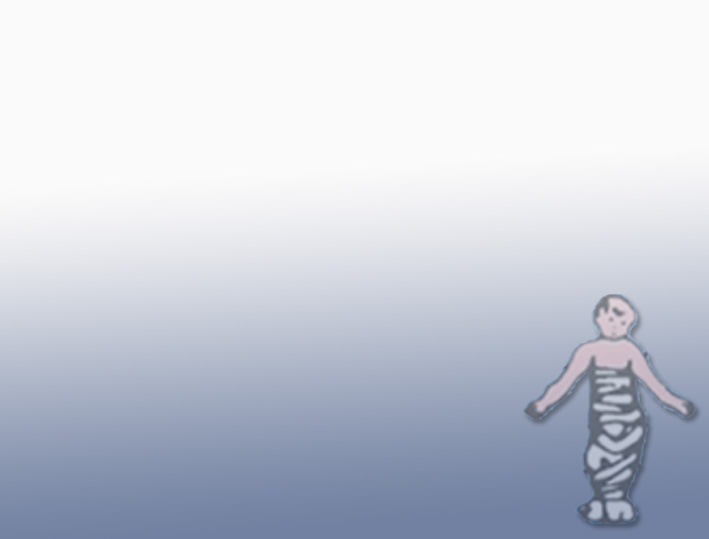 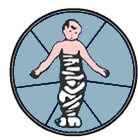 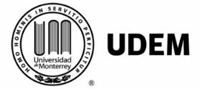 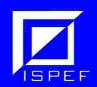 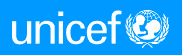 Universidad de Monterrey
Curso: Problemas de Aprendizaje 

  Estudiantes de la Facultad de Educación, 
Psicopedagogía y Psicología 

Universidad de Florencia 
Profesor:  Fausto Presutti
Centro de documentación: 
Istituto degli Innocenti

Integrantes del equipo: 
Elisa Pellico, Jessika Amero, 
Fabiola López y Arely Tijerina
UNIVERSIDAD DE MONTERREY
Problemas de Aprendizaje Lógico Emocional, Inteligencias Múltiples y Estilos Cognitivos en el Desarrollo Educativo del Aprendizaje
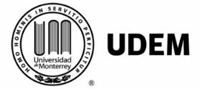 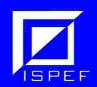 Centro de Documentación: ISTITUTO DEGLI INNOCENTI
Nace como fruto de la colaboración del Instituto degli Innocenti y el “Centro di Ricerca Innocenti de la UNICEF” gracias a las contribuciones del Gobierno Italiano 10 años atrás.  

Dicha colaboración ha ayudado al desarrollo de proyectos muy importantes de investigación y publicación de la comunidad, contribuyendo a tener una mejor consciencia de la condición de la infancia y de los derechos tanto en Italia como en el mundo entero.
Institución publica para investigación que tiene como tarea principal monitorear todas las actividades innovadoras que se realizan en Italia.
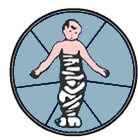 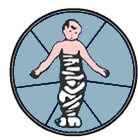 Arely Tijerina Mena 224139  Fabiola López Dávila 215873  Elisa María Pellico Villareal 230052  Jessika Amero Lobo 143491
Prof. Fausto Presutti
UNIVERSIDAD DE MONTERREY
Problemas de Aprendizaje Lógico Emocional, Inteligencias Múltiples y Estilos Cognitivos en el Desarrollo Educativo del Aprendizaje
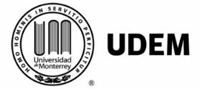 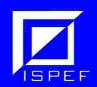 Centro de Documentación: ISTITUTO DEGLI INOCENTI
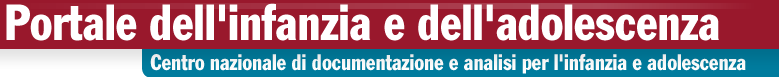 http://www.minori.it/
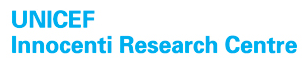 http://217.221.87.90/EOSWeb/OPAC/Search/AdvancedSearch.asp
Otros sitios
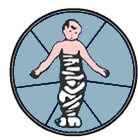 Arely Tijerina Mena 224139  Fabiola López Dávila 215873  Elisa María Pellico Villareal 230052  Jessika Amero Lobo 143491
Prof. Fausto Presutti
UNIVERSIDAD DE MONTERREY
Problemas de Aprendizaje Lógico Emocional, Inteligencias Múltiples y Estilos Cognitivos en el Desarrollo Educativo del Aprendizaje
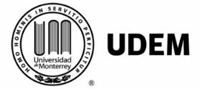 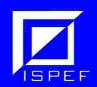 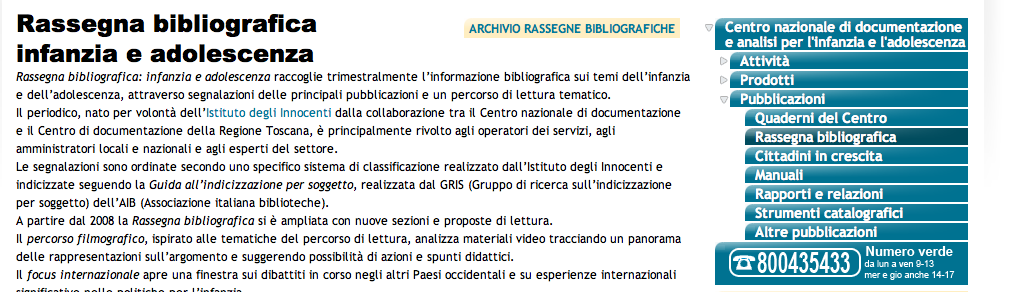 ¡Click!
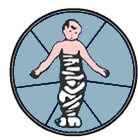 Arely Tijerina Mena 224139  Fabiola López Dávila 215873  Elisa María Pellico Villareal 230052  Jessika Amero Lobo 143491
Prof. Fausto Presutti
UNIVERSIDAD DE MONTERREY
Problemas de Aprendizaje Lógico Emocional, Inteligencias Múltiples y Estilos Cognitivos en el Desarrollo Educativo del Aprendizaje
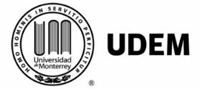 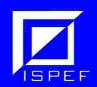 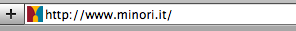 1)
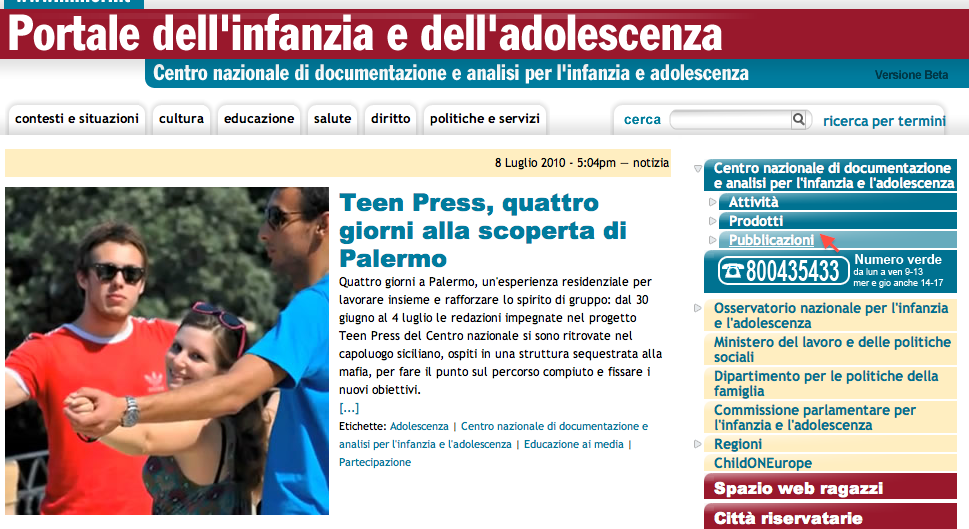 2)
¡Click!
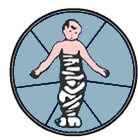 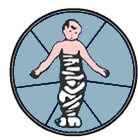 Arely Tijerina Mena 224139  Fabiola López Dávila 215873  Elisa María Pellico Villareal 230052  Jessika Amero Lobo 143491
Prof. Fausto Presutti
UNIVERSIDAD DE MONTERREY
Problemas de Aprendizaje Lógico Emocional, Inteligencias Múltiples y Estilos Cognitivos en el Desarrollo Educativo del Aprendizaje
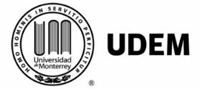 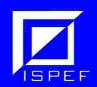 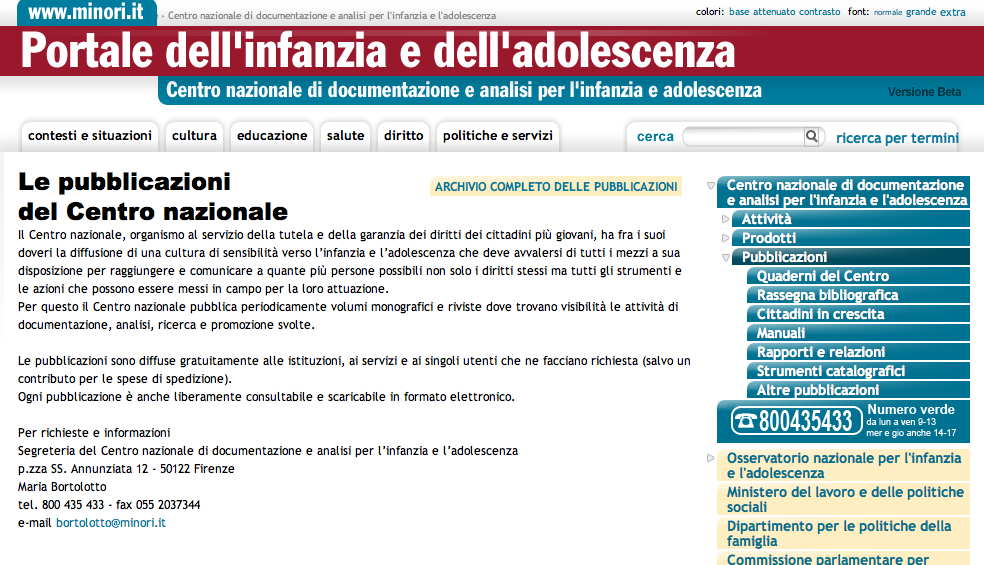 ¡Click!
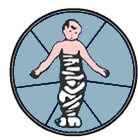 Arely Tijerina Mena 224139  Fabiola López Dávila 215873  
Elisa María Pellico Villareal 230052  Jessika Amero Lobo 143491                               Prof. Fausto Presutti
UNIVERSIDAD DE MONTERREY
Problemas de Aprendizaje Lógico Emocional, Inteligencias Múltiples y Estilos Cognitivos en el Desarrollo Educativo del Aprendizaje
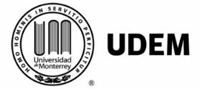 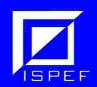 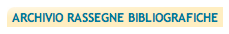 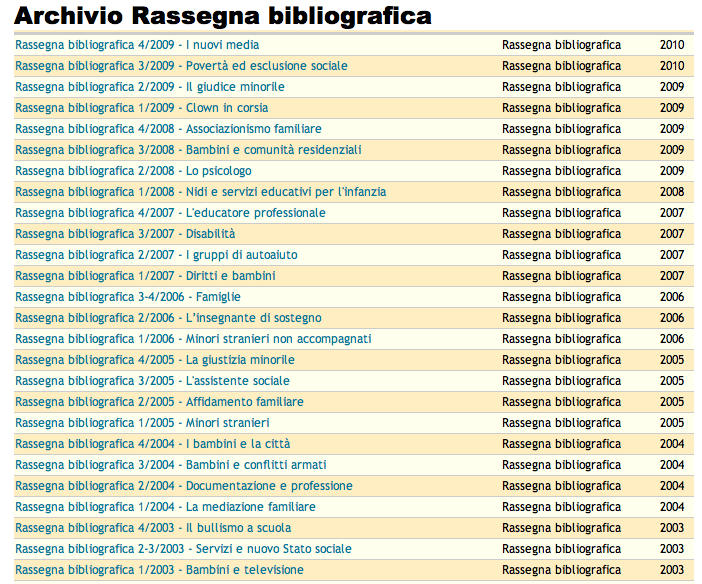 ¡Click!
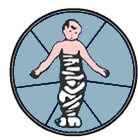 Arely Tijerina Mena 224139  Fabiola López Dávila 215873  Elisa María Pellico Villareal 230052  Jessika Amero Lobo 143491
Prof. Fausto Presutti
UNIVERSIDAD DE MONTERREY
Problemas de Aprendizaje Lógico Emocional, Inteligencias Múltiples y Estilos Cognitivos en el Desarrollo Educativo del Aprendizaje
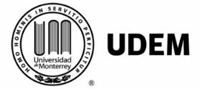 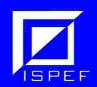 Ecco!
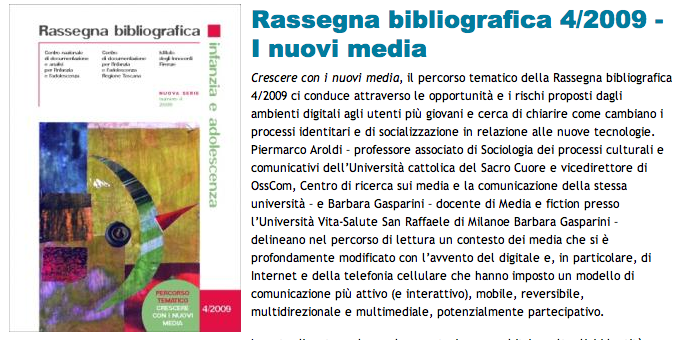 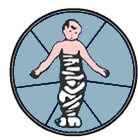 Arely Tijerina Mena 224139  Fabiola López Dávila 215873  Elisa María Pellico Villareal 230052  Jessika Amero Lobo 143491
Prof. Fausto Presutti
UNIVERSIDAD DE MONTERREY
Problemas de Aprendizaje Lógico Emocional, Inteligencias Múltiples y Estilos Cognitivos en el Desarrollo Educativo del Aprendizaje
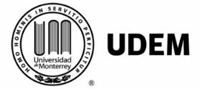 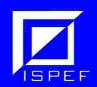 http://217.221.87.90/EOSWeb/OPAC/Search/AdvancedSearch.asp
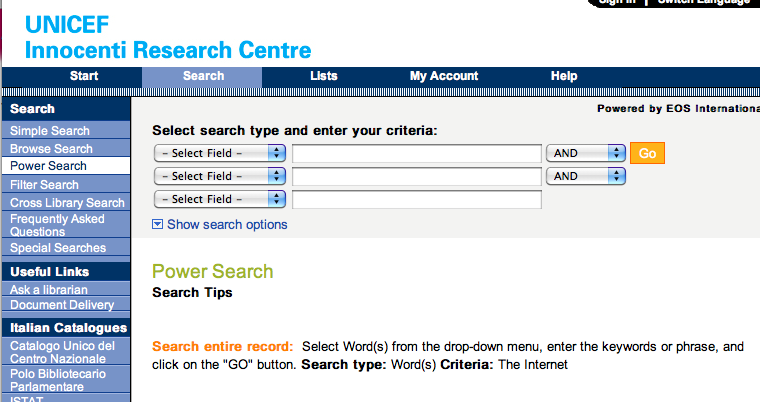 ¡Click!
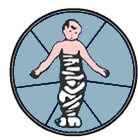 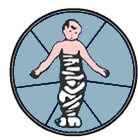 Arely Tijerina Mena 224139  Fabiola López Dávila 215873  Elisa María Pellico Villareal 230052  Jessika Amero Lobo 143491
Prof. Fausto Presutti
UNIVERSIDAD DE MONTERREY
Problemas de Aprendizaje Lógico Emocional, Inteligencias Múltiples y Estilos Cognitivos en el Desarrollo Educativo del Aprendizaje
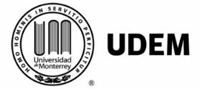 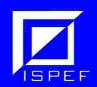 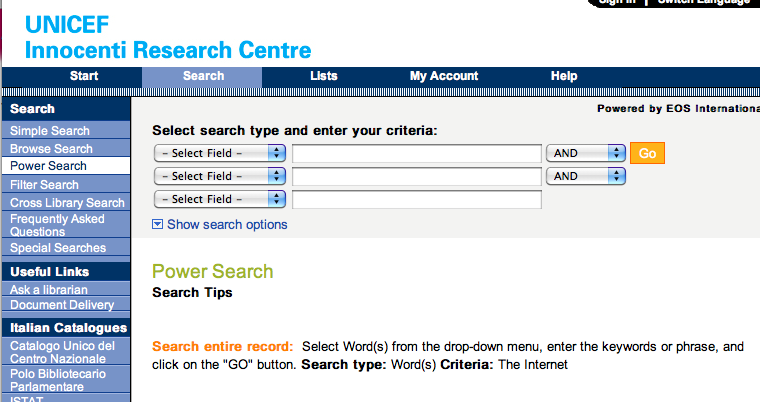 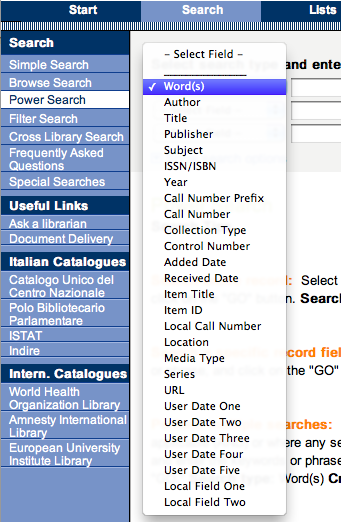 ¡Click!
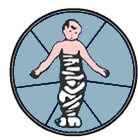 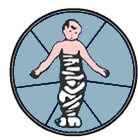 Arely Tijerina Mena 224139  Fabiola López Dávila 215873  Elisa María Pellico Villareal 230052  Jessika Amero Lobo 143491
Prof. Fausto Presutti
UNIVERSIDAD DE MONTERREY
Problemas de Aprendizaje Lógico Emocional, Inteligencias Múltiples y Estilos Cognitivos en el Desarrollo Educativo del Aprendizaje
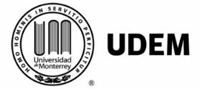 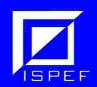 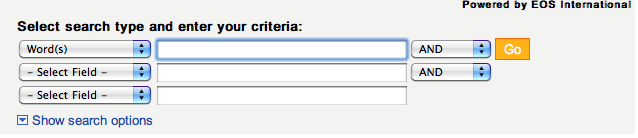 Escribe tu búsqueda
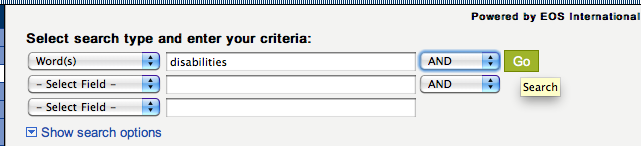 ¡Click!
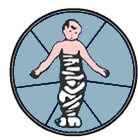 Arely Tijerina Mena 224139  Fabiola López Dávila 215873  Elisa María Pellico Villareal 230052  Jessika Amero Lobo 143491
Prof. Fausto Presutti
UNIVERSIDAD DE MONTERREY
Problemas de Aprendizaje Lógico Emocional, Inteligencias Múltiples y Estilos Cognitivos en el Desarrollo Educativo del Aprendizaje
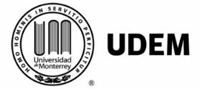 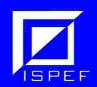 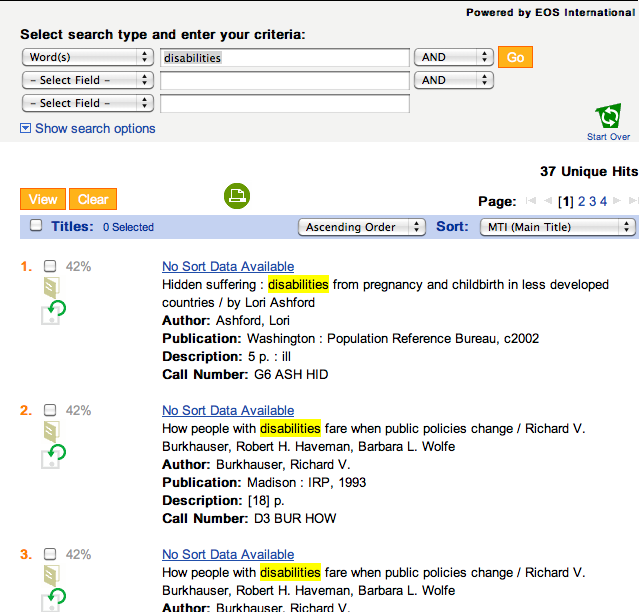 ¡Click!
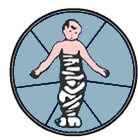 Arely Tijerina Mena 224139  Fabiola López Dávila 215873  Elisa María Pellico Villareal 230052  Jessika Amero Lobo 143491
Prof. Fausto Presutti
UNIVERSIDAD DE MONTERREY
Problemas de Aprendizaje Lógico Emocional, Inteligencias Múltiples y Estilos Cognitivos en el Desarrollo Educativo del Aprendizaje
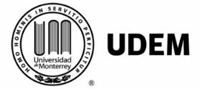 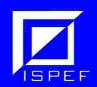 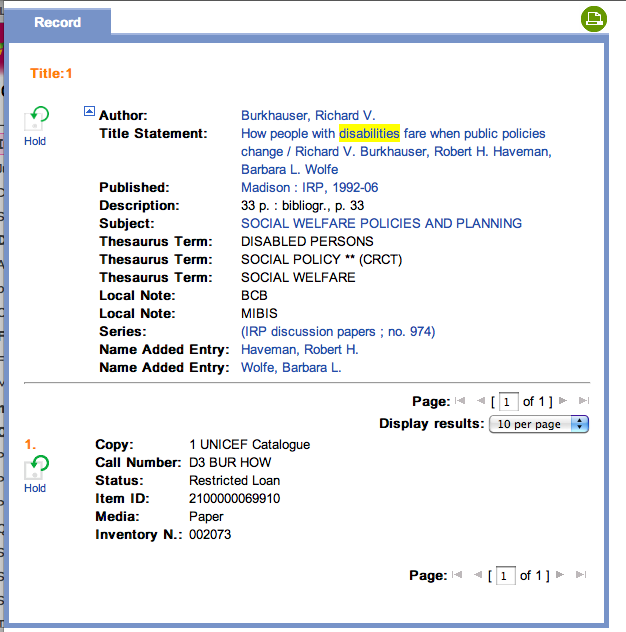 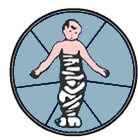 Arely Tijerina Mena 224139  Fabiola López Dávila 215873  Elisa María Pellico Villareal 230052  Jessika Amero Lobo 143491
Prof. Fausto Presutti
UNIVERSIDAD DE MONTERREY
Problemas de Aprendizaje Lógico Emocional, Inteligencias Múltiples y Estilos Cognitivos en el Desarrollo Educativo del Aprendizaje
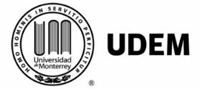 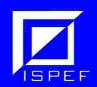 Otros sitios:
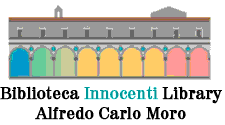 http://www.biblioteca.istitutodeglinnocenti.it/index.jsf
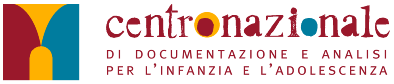 
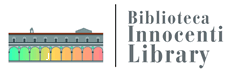 http://elibrary.minori.it.menu
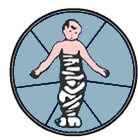 Arely Tijerina Mena 224139  Fabiola López Dávila 215873  Elisa María Pellico Villareal 230052  Jessika Amero Lobo 143491
Prof. Fausto Presutti